SCUOLA PRIMARIA CHIESA, PISA
CLASSE IIC
PROGETTO GEOFOR SCUOLA 2017-2018
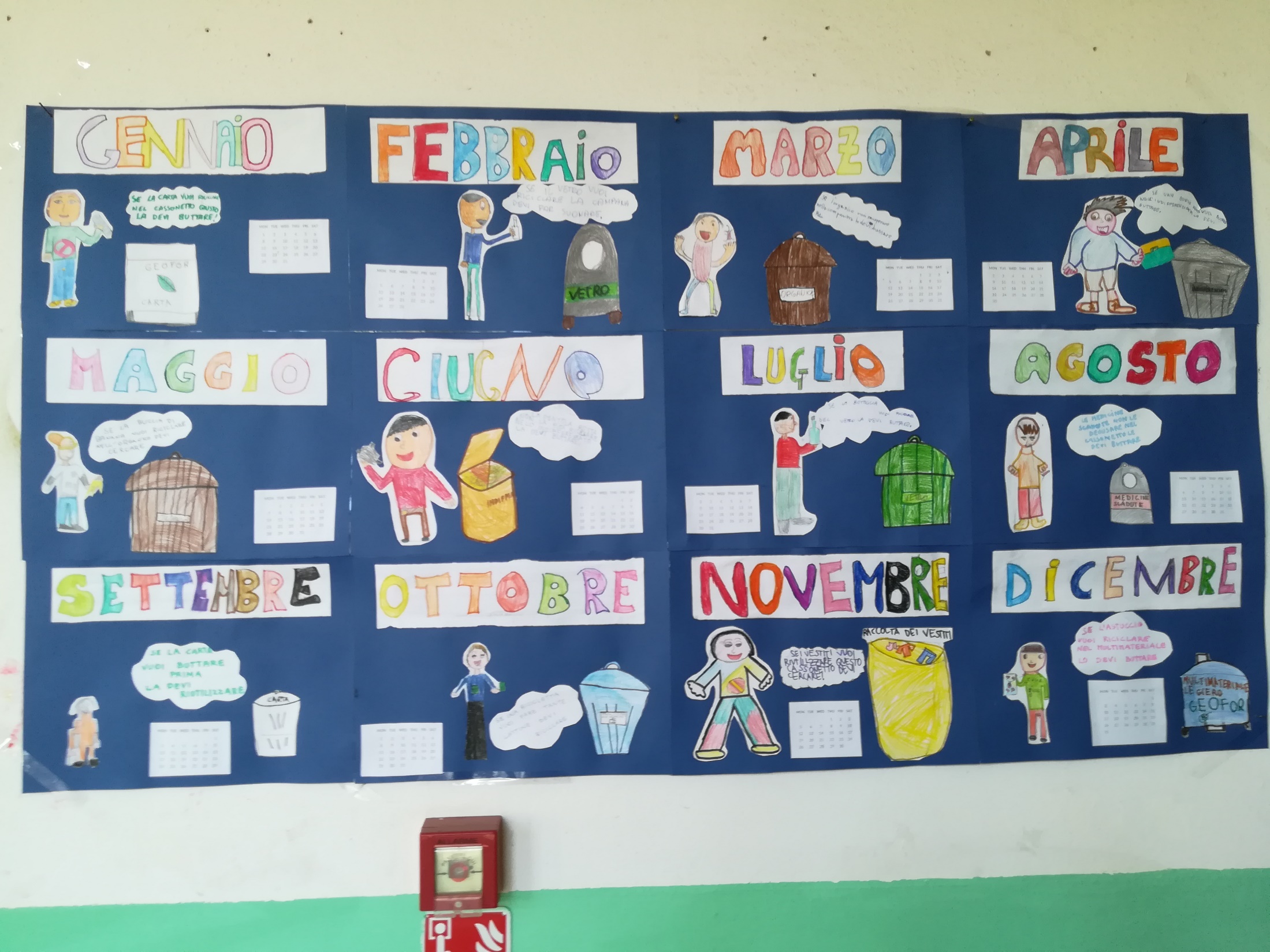 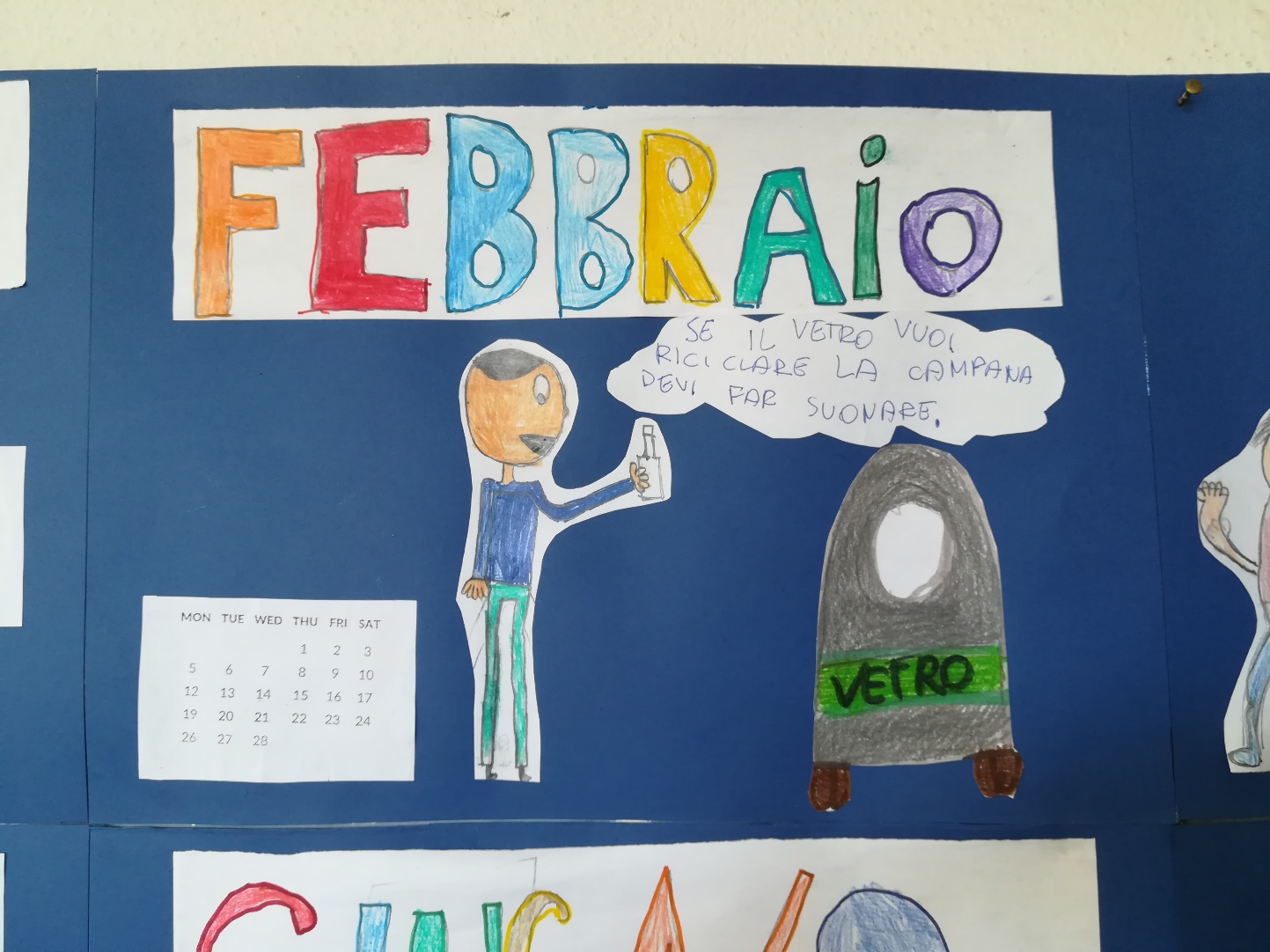 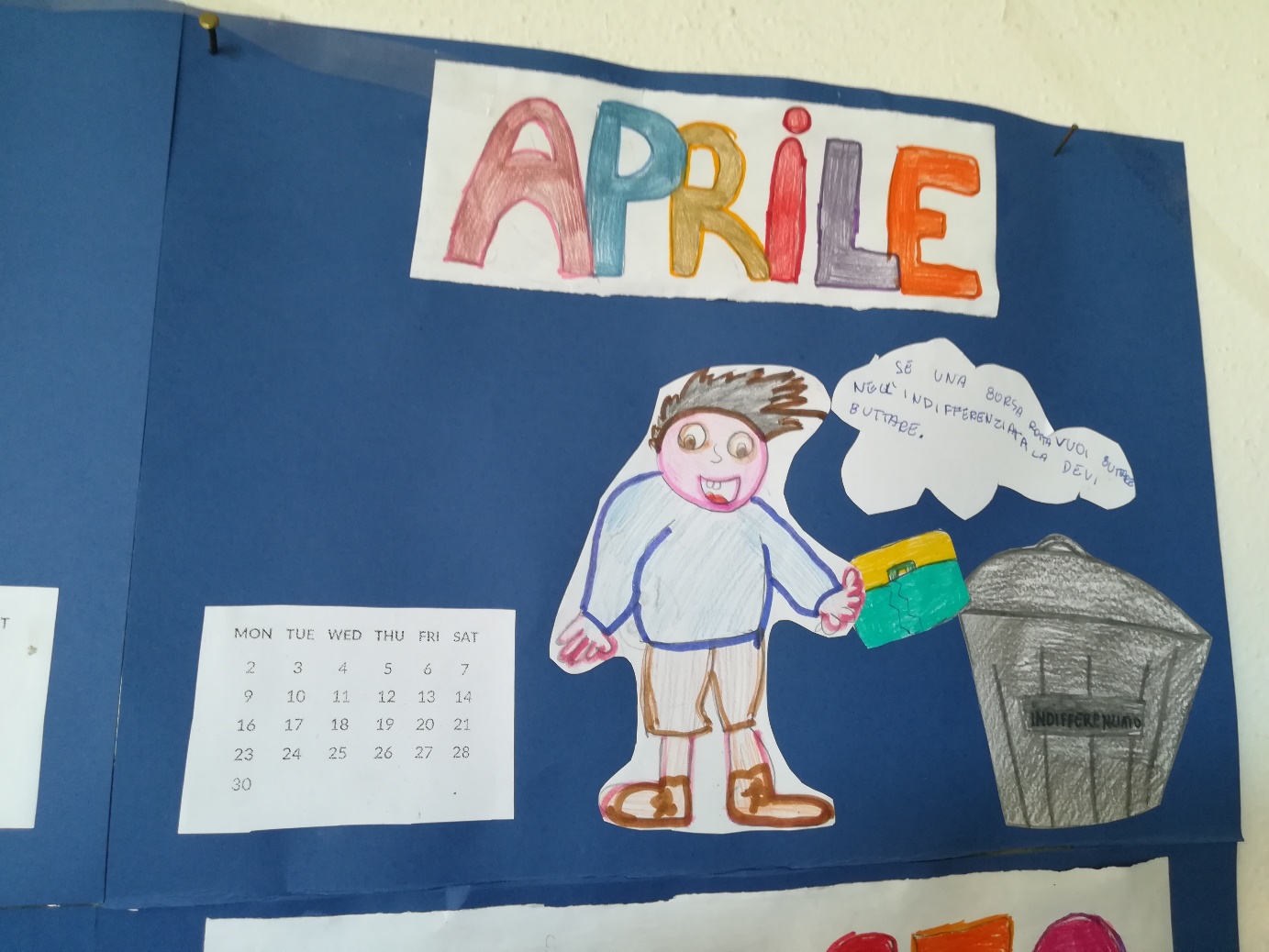 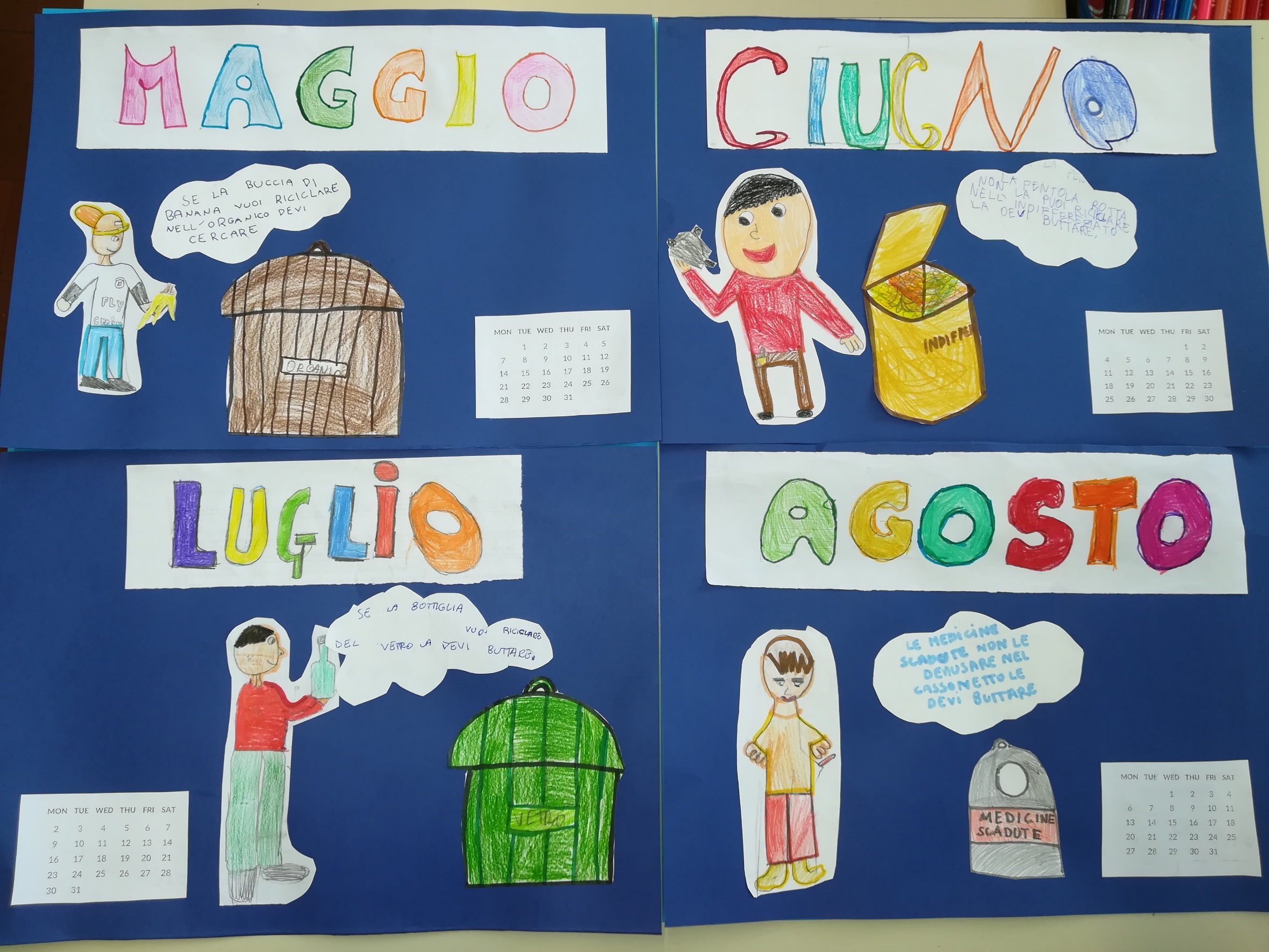 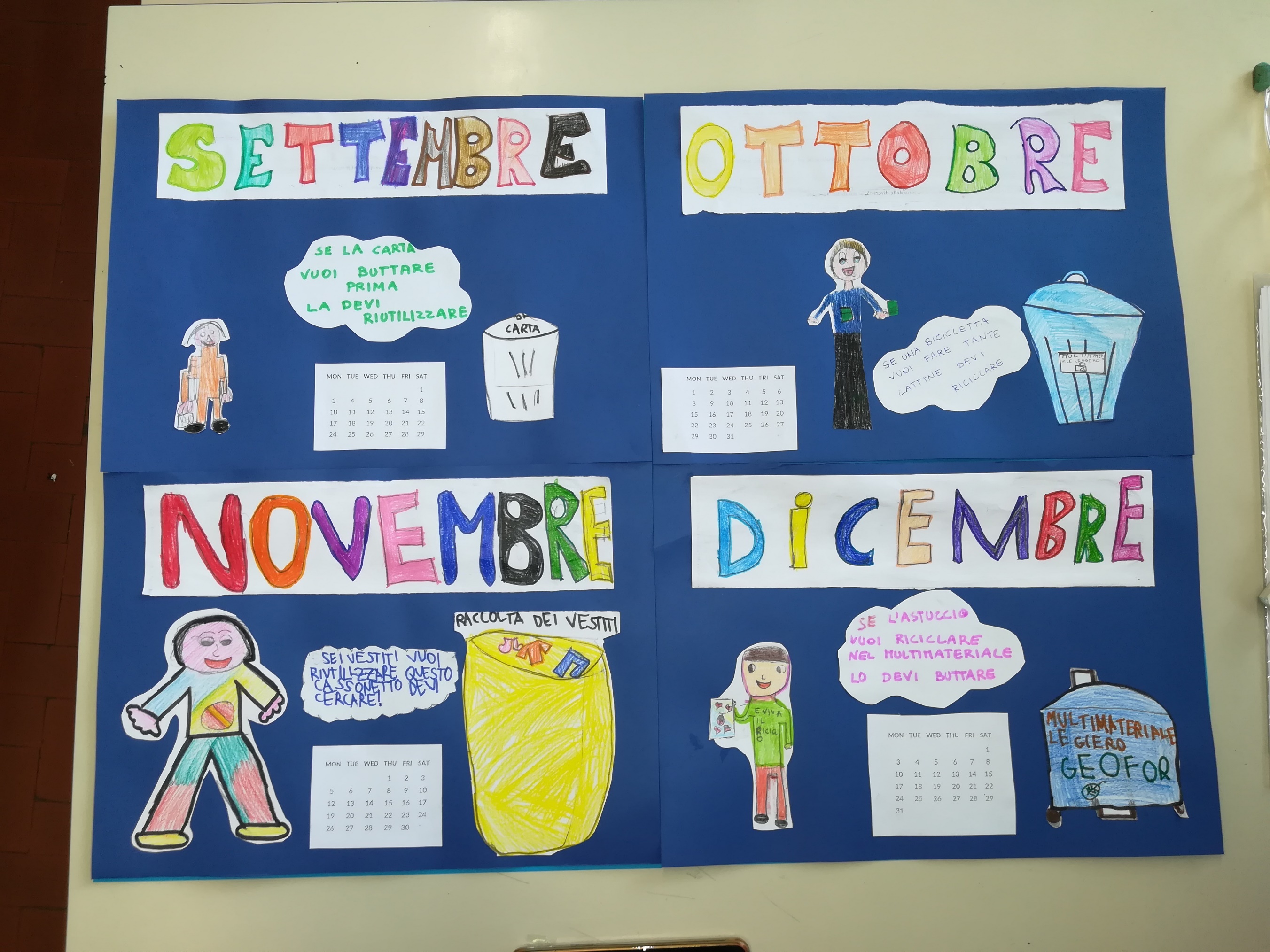